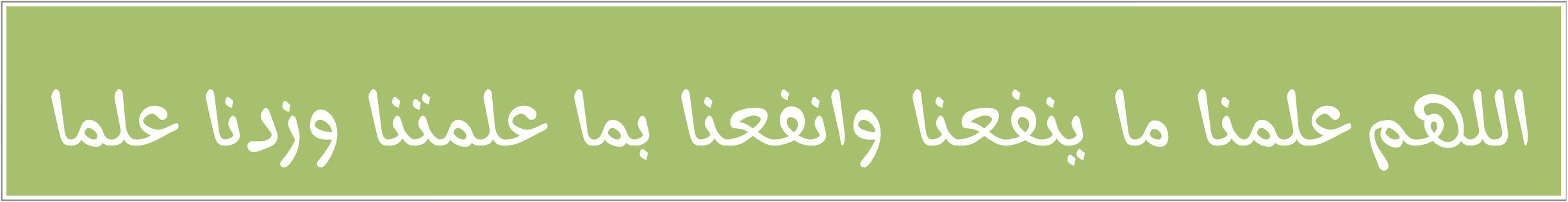 زوايا المثلث
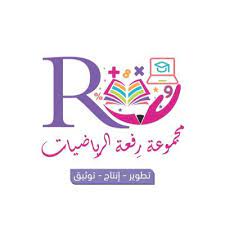 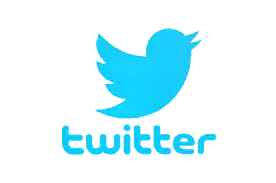 @hameedah2045
زوايا المثلث
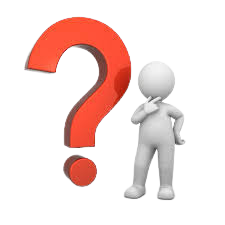 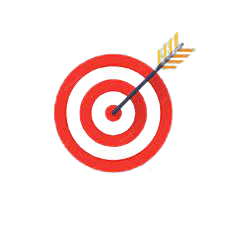 المفردات
الأهداف
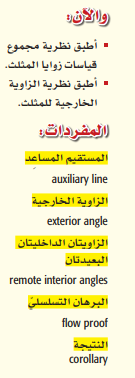 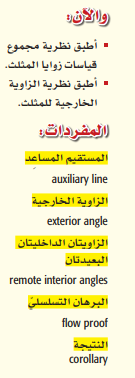 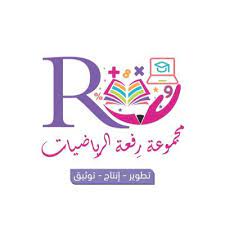 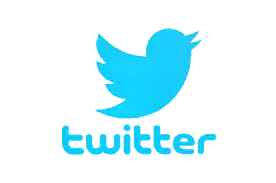 @hameedah2045
زوايا المثلث
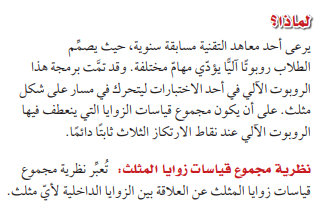 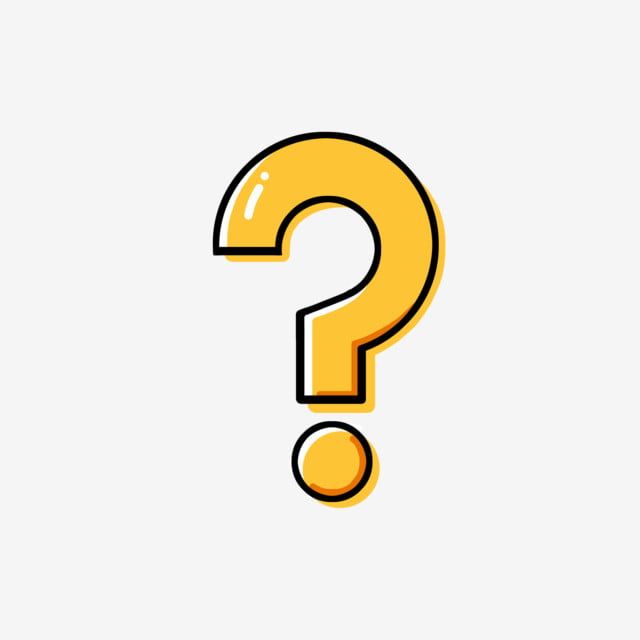 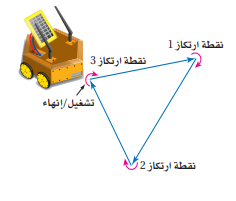 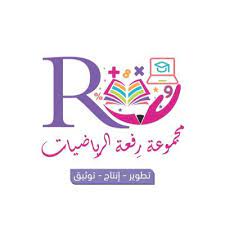 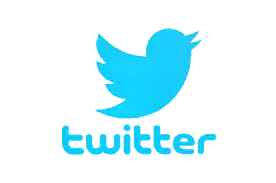 @hameedah2045
زوايا المثلث
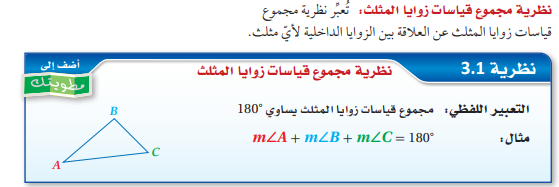 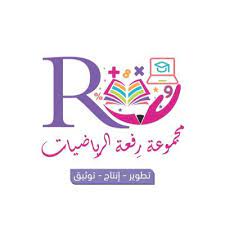 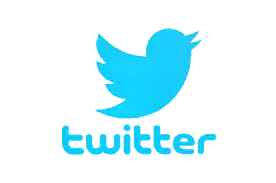 @hameedah2045
زوايا المثلث
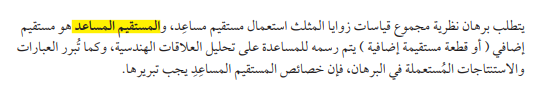 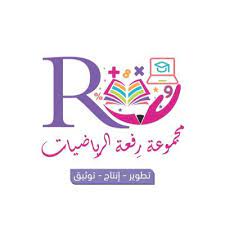 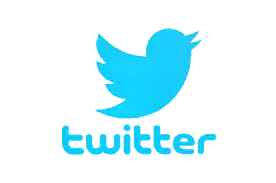 @hameedah2045
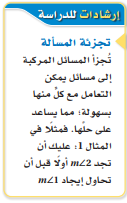 زوايا المثلث
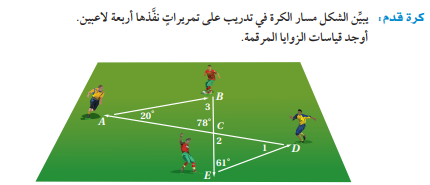 مثال :
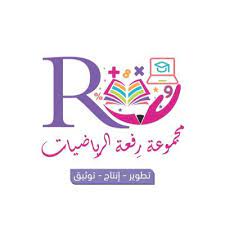 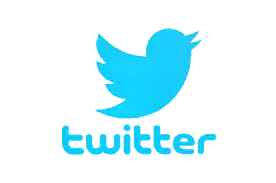 @hameedah2045
زوايا المثلث
تحقق من فهمك
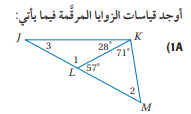 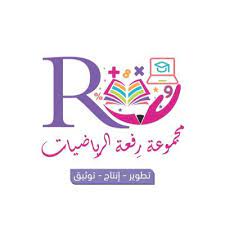 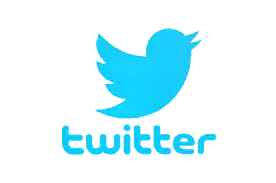 @hameedah2045
زوايا المثلث
تحقق من فهمك
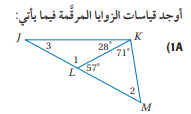 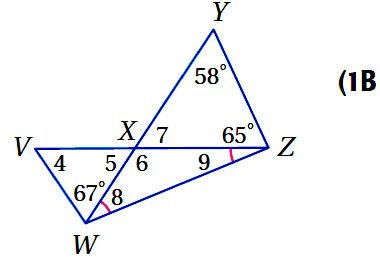 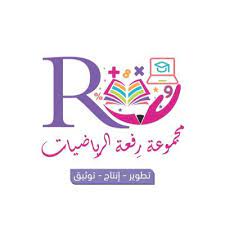 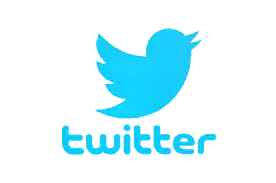 @hameedah2045
زوايا المثلث
تأكد :
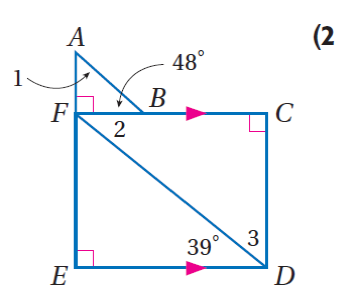 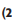 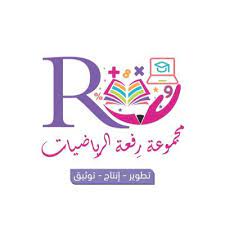 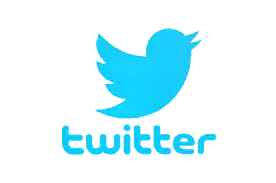 @hameedah2045
زوايا المثلث
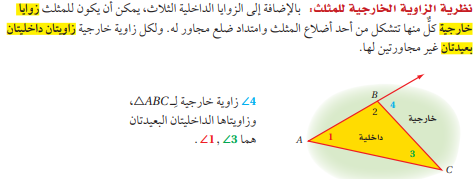 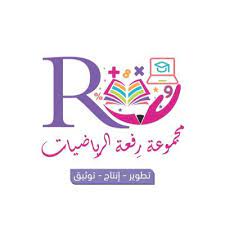 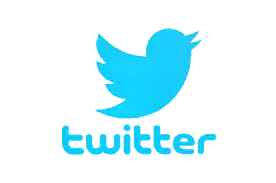 @hameedah2045
زوايا المثلث
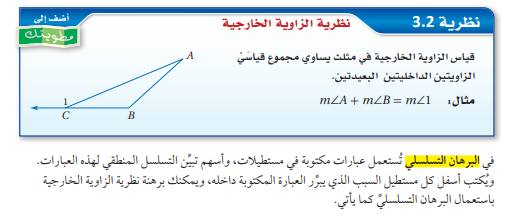 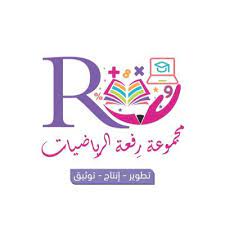 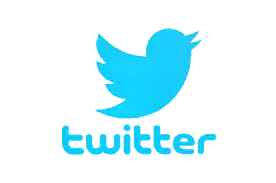 @hameedah2045
زوايا المثلث
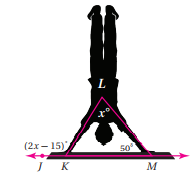 مثال :
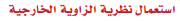 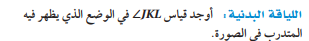 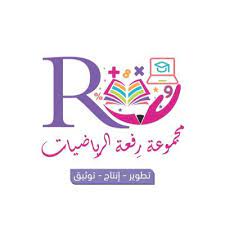 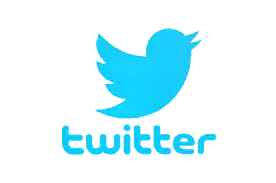 @hameedah2045
زوايا المثلث
تحقق من فهمك
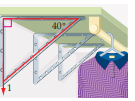 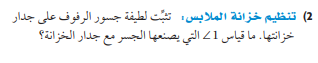 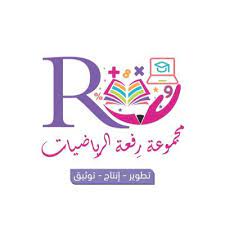 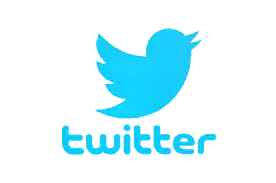 @hameedah2045
زوايا المثلث
تأكد :
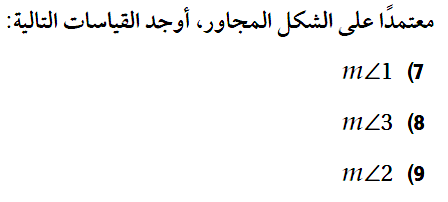 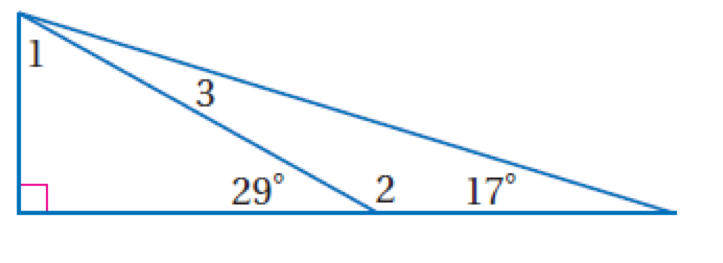 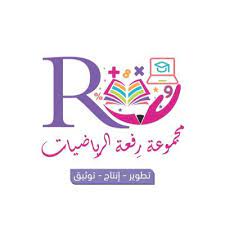 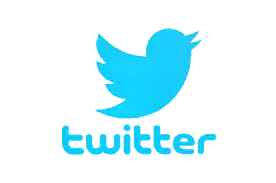 @hameedah2045
زوايا المثلث
تأكد :
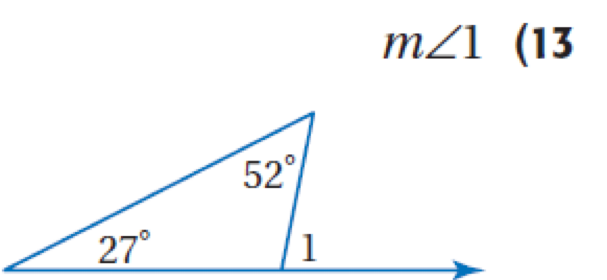 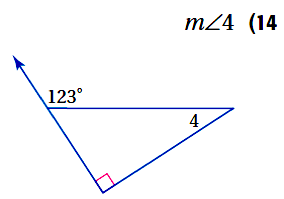 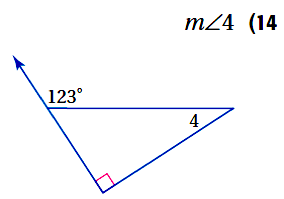 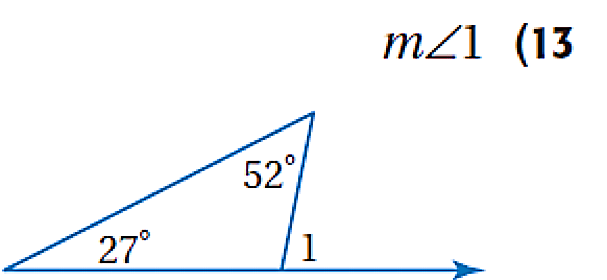 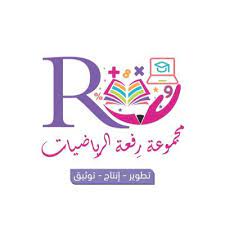 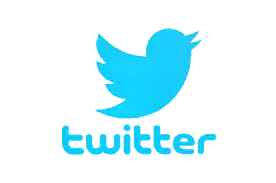 @hameedah2045
زوايا المثلث
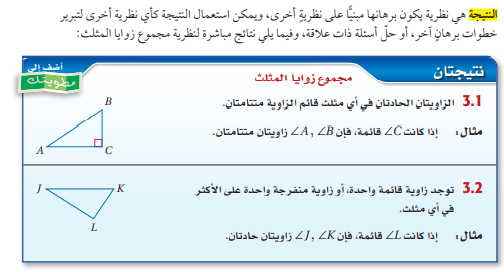 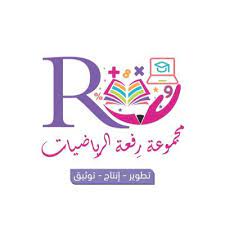 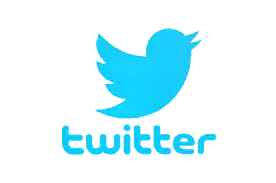 @hameedah2045
زوايا المثلث
مثال :
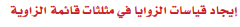 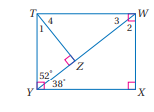 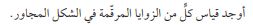 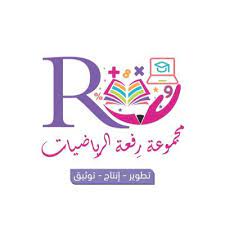 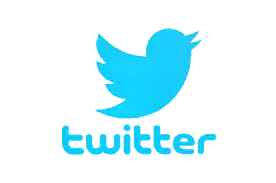 @hameedah2045
زوايا المثلث
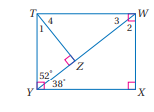 تحقق من فهمك
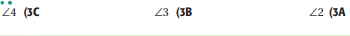 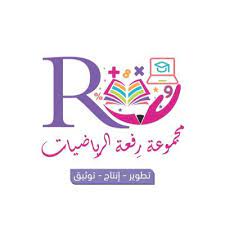 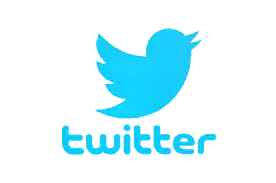 @hameedah2045
زوايا المثلث
تدرب :
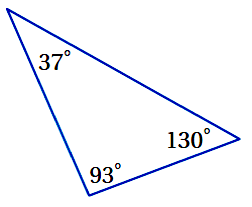 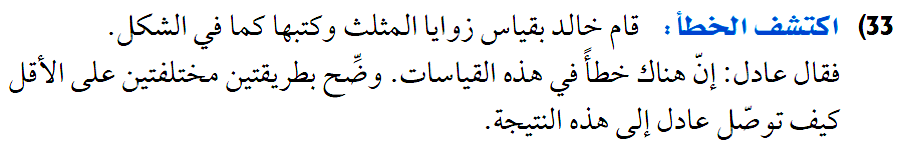 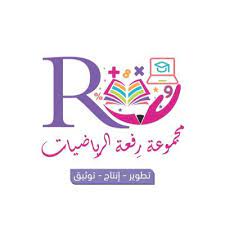 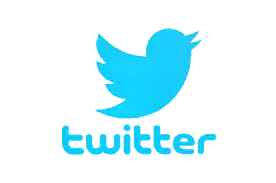 @hameedah2045
زوايا المثلث
تدرب :
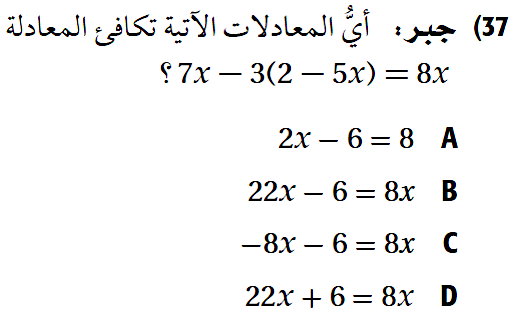 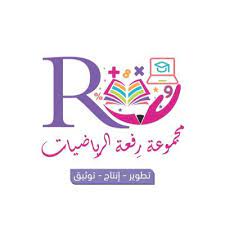 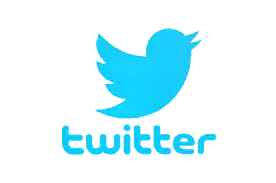 @hameedah2045
زوايا المثلث
تدرب :
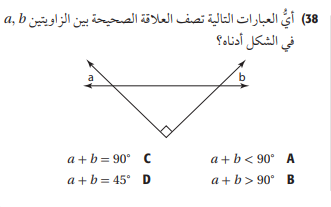 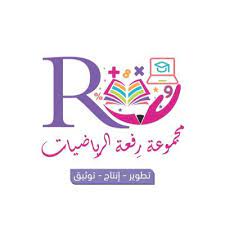 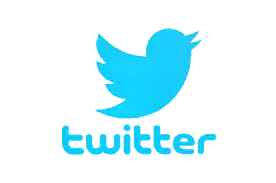 @hameedah2045
زوايا المثلث
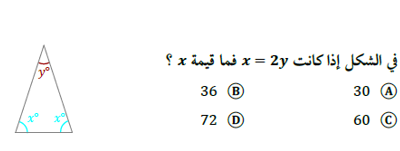 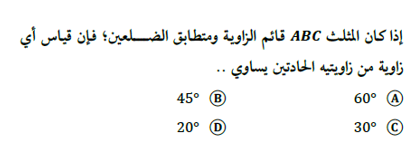 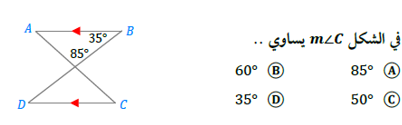 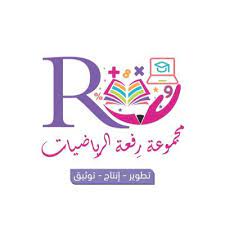 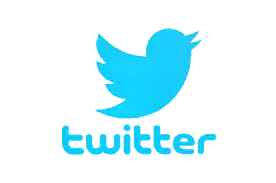 @hameedah2045
زوايا المثلث
لكي تنجح يجب أن تفوق رغبتك 
   في النجاح خوفك من الفشل.
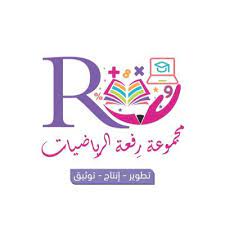 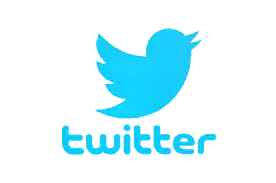 @hameedah2045